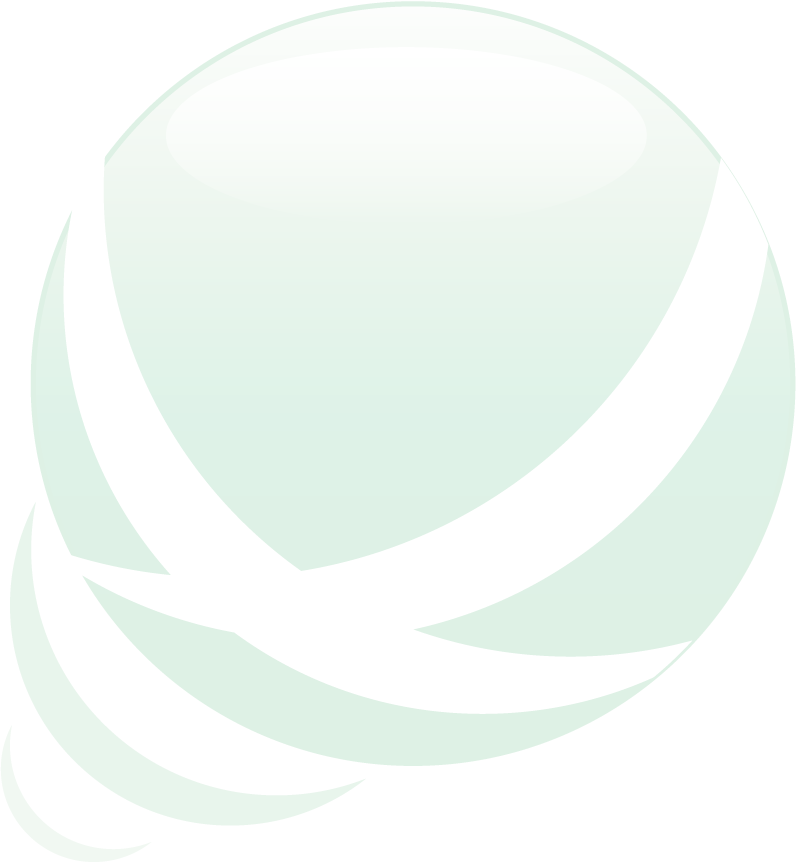 TPAC Super Session:Add-On Products for Sage 300TaiRox Copy Company
TaiRox Copy Company
Copy Company will copy an existing company's structure without copying transactional data, flawlessly performing many hours of manual manipulation with one push of a button. 

Copy general ledger accounts, customers, vendors, inventory items, employees, multiple contacts, recurring entries and operational setup options.
TaiRox Copy Company
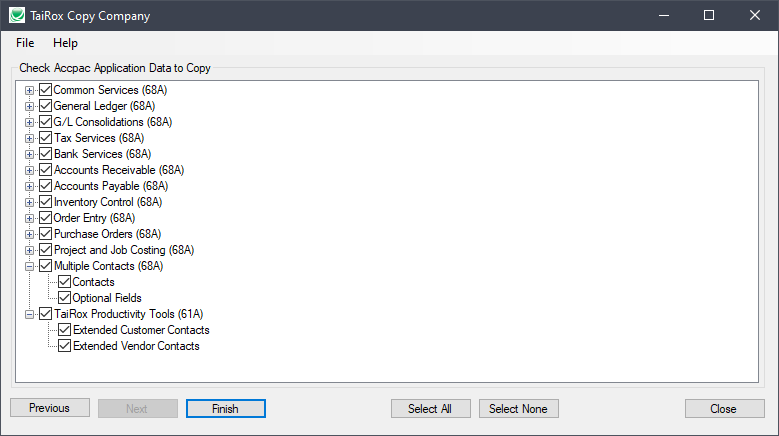 https://vimeo.com/605843389